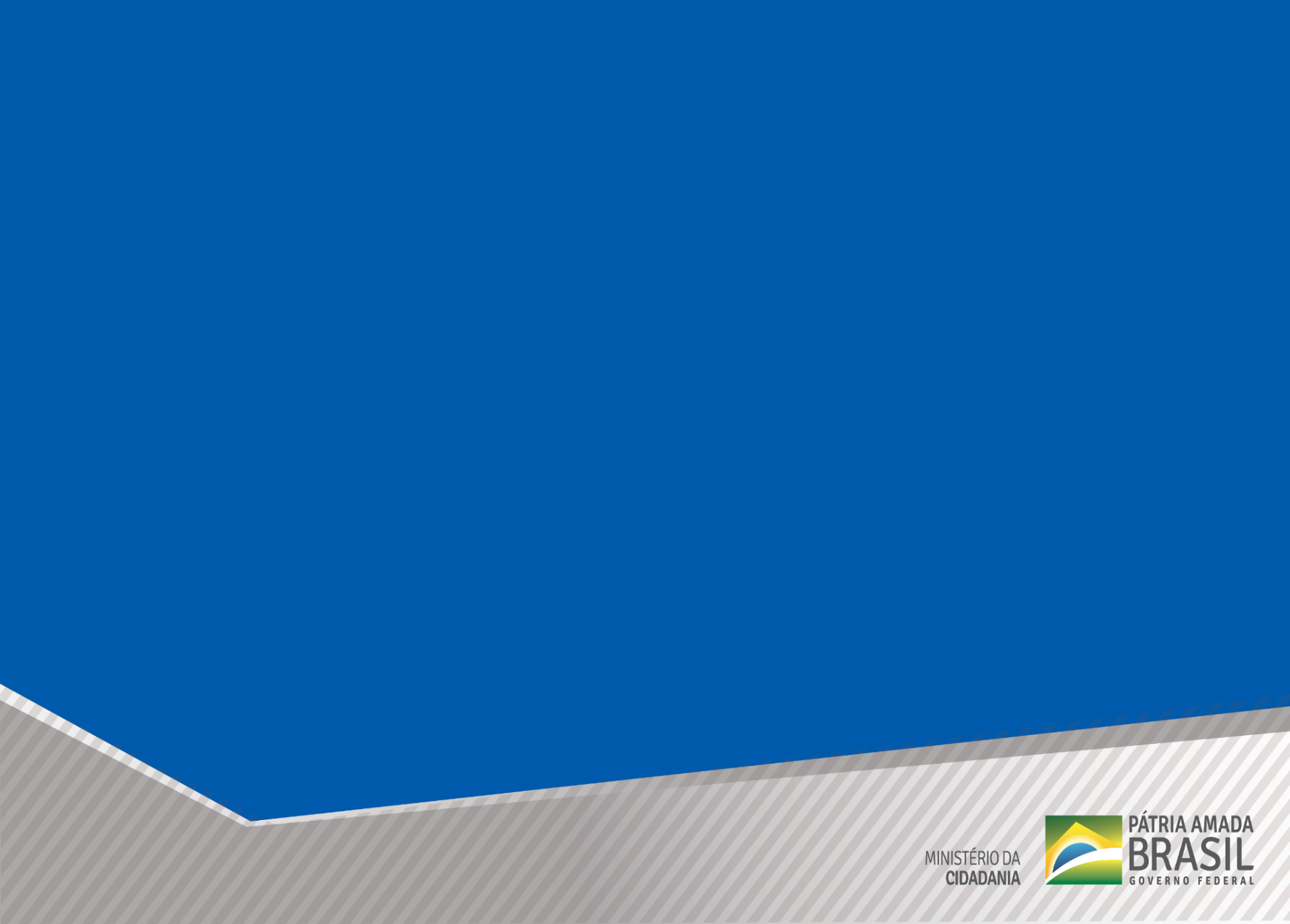 Serviço de Proteção Social Especial para Pessoas com Deficiência, Pessoas Idosas e suas Famílias:
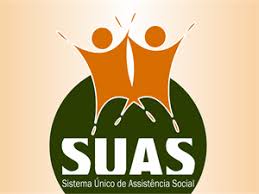 Estratégias de organização e parcerias nas Unidades:
Centros dia
Unidades referenciadas
Domicílio
Pelo CREAS
Brasília (DF), 2020
PESSOAS COM DEFICIÊNCIA
“As pessoas com deficiência são aquelas que têm impedimentos de longo prazo de natureza física, intelectual, mental, ou sensorial (visão e audição), autismo (Lei nº 12.764/2015), múltiplas os quais, em interação com diversas barreiras, podem obstruir sua participação plena e efetiva na sociedade em igualdade de condições com as demais pessoas”.
DIMENSÃO BIOPSICOSSOCIAL DA DEFICIÊNCIA: BARREIRAS, PROTEÇÃO SOCIAL E CUIDADOS
Condição de Saúde
(distúrbio/doença/lesão/transtorno/genética)
CORPO/CÉREBRO/MENTE
Deficiência das Funções/Estruturas
(CORPO/CÉREBRO/ MENTE)
Participação Social
(Restrição)
Barreiras
Atividades
(Limitação de longo prazo)
Barreiras
Fatores
Sociais/ambientais/entorno Políticas/Serviços/Ações
Fatores
Pessoais
FACILITADORES: Informações, Acessibilidade,
Proteção social e Cuidados.
SIM/FAVORÁVEIS    -        FACILITADORES
NÃO/PRECARIZADOS   -  BARREIRAS
CIF - Classificação Internacional de Funcionalidade e Saúde - OMS/2001
A ASSITÊNCIA SOCIAL DAS PESSOAS COM DEFICIÊNCIA
Os Serviços, os Programas, os Projetos e os Benefícios no âmbito do SUAS para as pessoas com deficiência e sua família têm como objetivo a garantia da segurança de renda, da acolhida, da habilitação e da reabilitação, do desenvolvimento da autonomia e da convivência familiar e comunitária, para a promoção do acesso a direitos e da plena participação social. 

§ ... deve envolver conjunto articulado de serviços do âmbito da Proteção Social Básica e da Proteção Social Especial, ofertados pelo SUAS, para a garantia de seguranças fundamentais no enfrentamento de situações de vulnerabilidade e de risco, por fragilização de vínculos e ameaça ou violação de direitos.

§ 2º Os serviços socioassistenciais destinados à pessoa com deficiência em SITUAÇÃO DE DEPENDÊNCIA deverão contar com cuidadores sociais para prestar-lhe cuidados básicos e instrumentais.

... é assegurado à pessoa com deficiência que não possua meios para prover sua subsistência nem de tê-la provida por sua família o benefício mensal de 1 (um) salário-mínimo  - (LBI no. 13.146/2015 - Art. 39 e art. 40).
OFERTAS DO SUAS – REDE BRASIL
Proteção Social Básica e Especial de média e de alta complexidade: 
Seguranças de renda, convivência e acolhida nas situação de vulnerabilidade, risco e direitos violados
Programas/ações/apoios estratégicos  que integram o SUAS
Unidades de Atendimento/Serviços
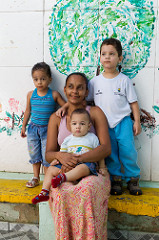 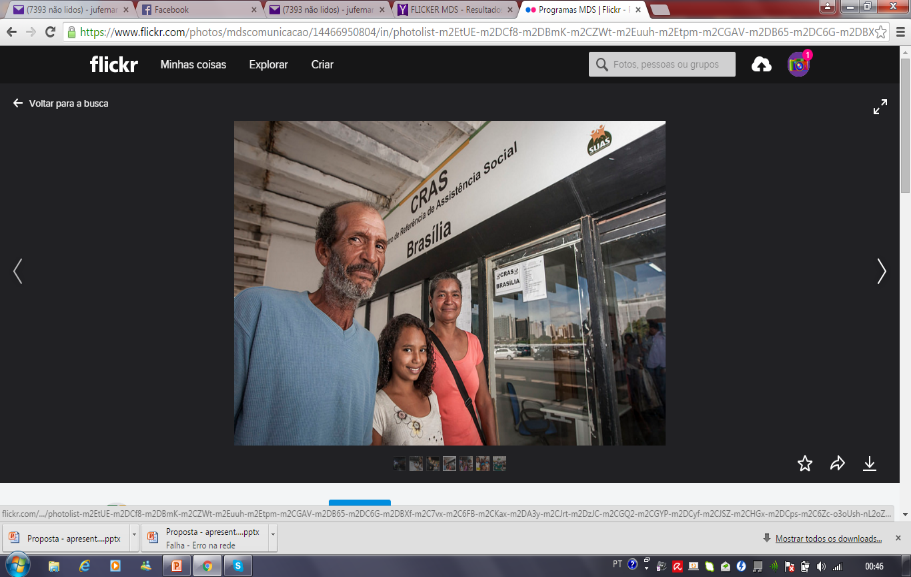 CRAS
PETI
Benefícios do SUAS
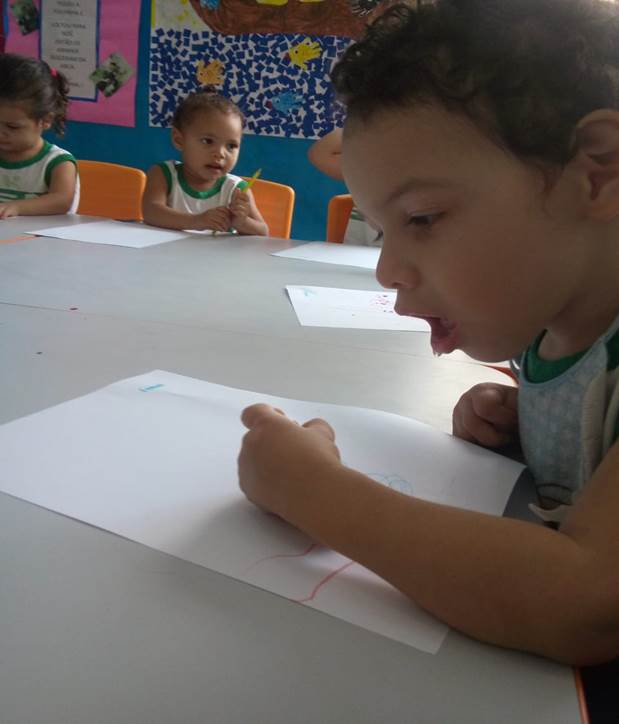 BPC na Escola
CENTRO DE CONVIVÊNCIA
BPC/
LOAS
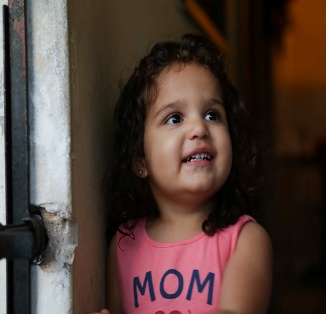 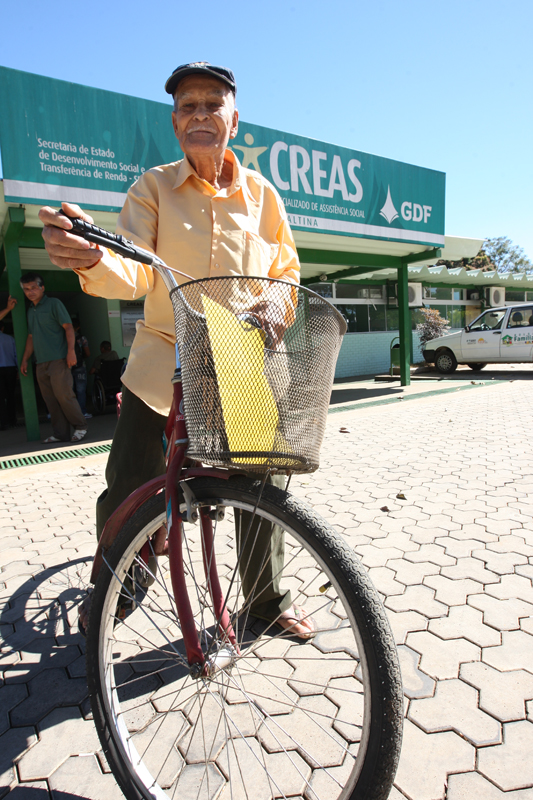 Acessuas Trabalho
CREAS
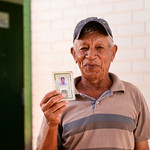 CADASTRO ÚNICO
Centro POP
Benefícios Eventuais
SERVIÇOS DA PSE PcDeficiência, Idosas e suas famílias
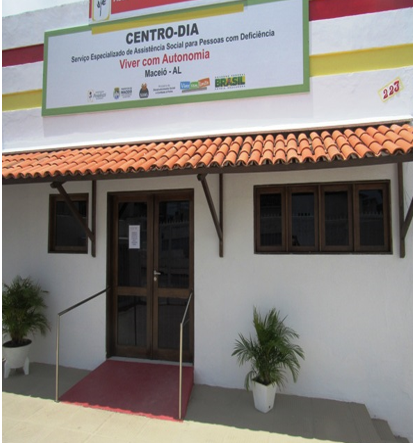 APOIO CRIANÇA FELIZ
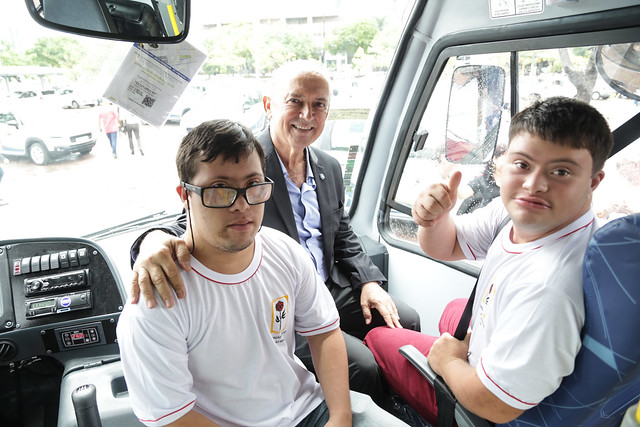 Centro Dia
Programa Bolsa Familia
APOIO À ESTRATÉGIA BRASIL AMIGO DA PESSOA IDOSA
SERVIÇOS DE ACOLHIMENT/Residências Inclusivas
[Speaker Notes: CRAS: Trabalho preventivo com famílias que vivem nos territórios mais vulneráveis, visando fortalecer vínculos, apoiar a inclusão social e prevenir a violência e a institucionalização. Realizam a busca ativa e inclusão no Cadastro Único, dando visibilidade às populações mais dificilmente alcançadas pelas políticas públicas. O Cadastro Único é o principal instrumento no Brasil de identificação e informação sobre crianças e adolescentes em situação de vulnerabilidade social e suas famílias, para planejamento de políticas sociais.

CREAS: suporte social, psicológico e orientação jurídica a crianças e adolescentes que sofreram violência e suas famílias; acompanhamento dos adolescentes em cumprimento de medida socioeducativa de LA e PSC; identificação e atendimento a crianças e adolescentes em situação de rua e suas famílias; 

Centro Dia: proteção a crianças com microcefalia e prevenção da institucionalização. 

Serviços de Acolhimento: Proteção a Crianças e Adolescentes afastadas do convívio com a família por decisão judicial (abandono, violência, etc). Podem ser ofertados nas modalidades abrigo institucional ou família acolhedora.]
EQUIPAMENTOS DA ASSISTÊNCIA SOCIAL - SUAS
8.462 Centros de Convivência
2.664 CREAS
8.360 CRAS
5.820 Unidades de Acolhimento
226 Centros Pop
1.641 Centros-Dia
11.199*Entidades
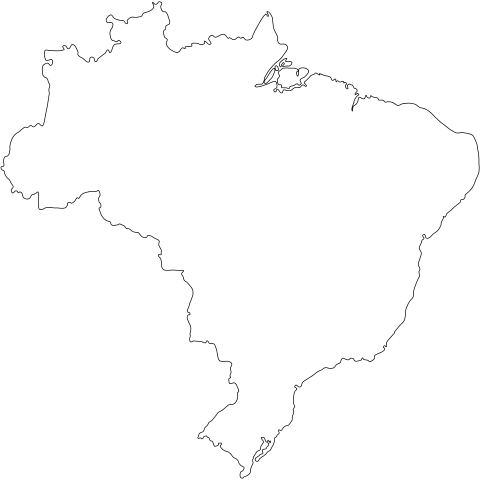 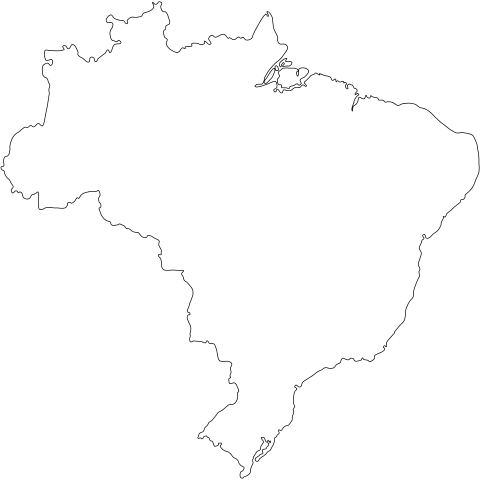 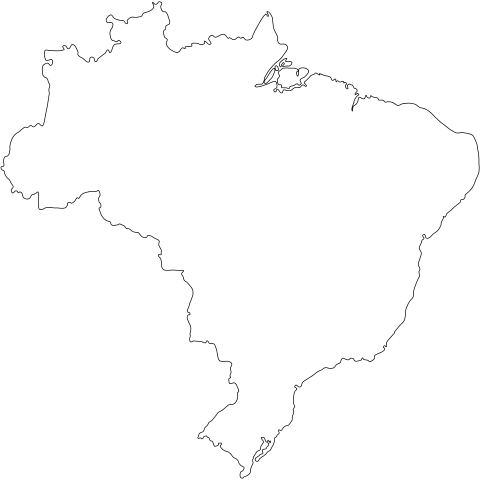 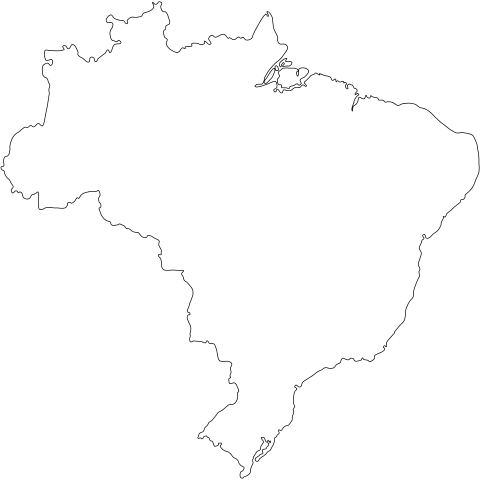 1031
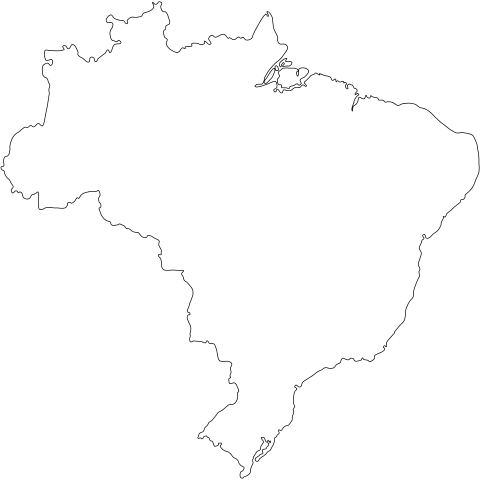 2.159
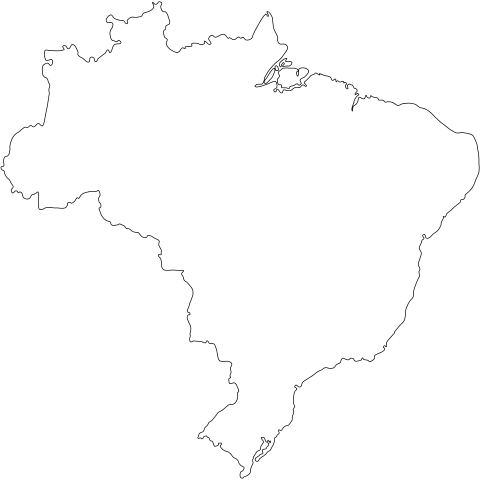 200
municípios
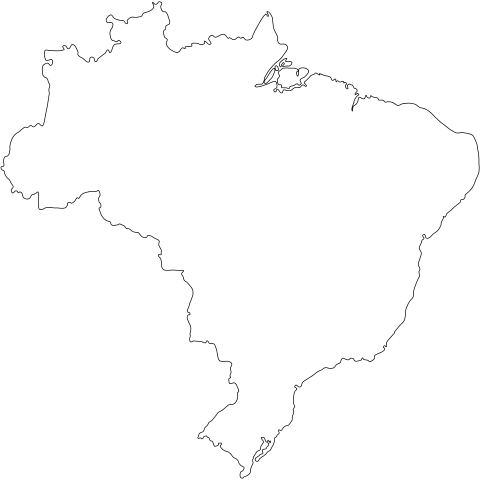 municípios
municípios
2.796
municípios
municípios
2.089
5.536
2.423
municípios
(38,8%)
(18,5%)
municípios
(3,6%)
(50,2%)
(37,5%)
(43,5%)
(99,4%)
Pendente
Preenchendo
Concluídos
Fonte: CadSuas, dezembro de 2018
* Fonte: CNEAS, Situação cadastral: Concluída até 01/08/2018.
BENEFÍCIO DE PRESTAÇÃO CONTINUADA – BPC – LOAS
SEGURANÇA DE RENDA
O BRASIL INSTITUI EM 2019, A PENSÃO ESPECIAL POR MICROCEFALIA – CARÁTER VITALÍCIO
 – PERMITINDO QUE OS FAMILIARES POSSAM TRABALHAR SEM O FILHO PERDER O BENEFICIO
[Speaker Notes: - Os impedimentos de longo prazo são aqueles que produzem efeitos pelo prazo mínimo de 02 (dois) anos, conforme as Leis nº 12.435, de 06/07/2011 e nº 12.470, de 31/08/2011, que alteram a LOAS.]
A SITUAÇÃO DE DEPENDÊNCIA É UM RISCO A SER PROTEGIDO
A SITUAÇÃO DE DEPENDÊNCIA É UM RISCO A SER PROTEGIDO NO SUAS
A PNAS/SUAS considera  a situação de dependência de cuidados um conceito relacional, resultante de interação das Pessoas com Deficiência e Pessoas Idosas com as inúmeras barreiras (CDPD), com grande risco de violação de direitos dessas pessoas e seus cuidadores familiares, em especial, nas situações de:
Extrema pobreza, estigma, preconceito e outras vulnerabilidade e riscos; 
Não acesso a serviços essenciais no território – barreiras arquitetônicas, de compreensão, de comunicação, atitudinal e outras (falta de acessibilidade universal e acessibilidade cognitiva);
Fragilidades das condições de cuidar das famílias pelos altos custos dos cuidados; pelo empobrecimento das famílias; pelas dificuldades dos cuidadores familiares de conciliarem cuidados e trabalho fora de casa; pelas fragilidades dos vínculos familiares e sociais; pelo isolamento social das famílias e outras situações;
Risco de institucionalização das pessoas com deficiência e idosas, de vivências com negligências, violências e outras violações de direitos;
Insuficiência/Inexistência de Serviços/Programas e Benefícios do SUAS que ampliam as condições de proteção e cuidados das famílias, integrando os processos de habilitação, a reabilitação, a inclusão e a participação social, com as demais politicas de saúde, educação, trabalho e outras áreas, como definido na Resolução 034 CNAS/2011.
A SITUAÇÃO DE DEPENDÊNCIA É UM RISCO A SER PROTEGIDO NO SUAS
A NECESSÁRIA PROTEÇÃO ÀS FAMÍLIAS DE JOVENS/ADULTOS/IDOSOS EM SITUAÇÃO DE DEPENDÊNCIA E SEUS AGRAVOS:
Dificuldades dos jovens de permanecerem nas Escolas; complexidade das demandas escolares; poucas adaptações curriculares e de avaliação; bullying; desistência da escola após 10, 12 anos;

Atenção em saúde/terapias insuficientes e ou inadequadas aos ciclos de vida;

A consciência dos jovens sobre a sua diversidade  e exclusão social;  angústias diversas, agitação, crises/colapsos emocionais (auto ou heteroagressividade, depressão, suicídio, fuga e outras condutas de reação);

Os vazios dos Serviços de apoio após 16, 17 anos – Serviços de Convivência, Cuidados e Participação social (Centros Dia, Apoio no domicilio, Residências Inclusivas/Assistentes Pessoais, etc.);

Com o aumento da expectativa de vida da população, cresce o grupo de pessoas mais idosas e aumentando a probabilidade de dependência entre os idosos (idosos cuidando de idosos);

Envelhecimento, adoecimento, morte, ausência dos Cuidadores familiares; 

Ampliação da situação de dependência das pessoas com deficiência e idosas;

Risco de isolamento, de negligências, de institucionalização e de ter os direitos violados.
SERVIÇO DE PROTEÇÃO SOCIAL ESPECIAL PARA PESSOAS COM DEFICIÊNCIA, PESSOAS IDOSAS, COM ALGUM GRAU DE DEPENDÊNCIA E SUAS FAMÍLIAS
Objetiva ampliar a capacidade de cuidar da família e do território;
Diminuir riscos e direitos violados, relacionados à deficiência, à idade, à situação de dependência e outras desproteções que ampliam a situação de dependência e impedem a participação social, autonomia e independência.
 Integra o conjunto das ofertadas do SUAS, reafirmando o direito ao atendimento especializado, à proteção social e aos cuidados, na situação de dependência, em especial, associada às vivências de vulnerabilidades, ao risco e aos direitos violados.
Somam-se aos demais Serviços do SUAS, de Proteção Social Básica e Especial de média e alta complexidade: o Benefício de Prestação Continuada (BPC/LOAS); a Pensão Especial por Microcefalia; os Benefícios Eventuais; CRAS/PAIF; Serviços de Convivência; Programas Criança Feliz,  BPC Escola; Serviços de Acolhimento/Residências Inclusivas e outros.
Articular-se no SUAS e com os demais Serviços no território: saúde, educação, moradia, trabalho, renda e outros, na garantia de redes de atenção e de direitos.
ACESSO E ACESSIBILIDADE DO SERVIÇO NA SITUAÇÃO DE DEPENDÊNCIA
Os Municípios e o DF podem ofertar o Serviço em uma ou mais Unidades, de forma direta ou em parceria com Entidades Sociais, como tipificado:
 CENTROS DIA
 UNIDADES REFERENCIADAS
 DOMICÍLIO DO USUÁRIO  
  PELO CREAS
As distintas Unidades ampliam o acesso e da acessibilidade das Pessoas com Deficiência, Pessoas Idosas, com algum grau de dependência e suas famílias ao Serviço, considerando em especial:
Tamanho do Município e perfil da demanda local;
Localização, condições de moradia do usuário e longas distâncias do Serviço;
Barreiras arquitetônicas e de transporte existentes no território;
Ciclos de vida dos usuários: crianças e jovens, adultos e idosos; 	
Caráter de urgências de determinadas situações, como isolamento social, cárcere privado, risco de suicídio e outras urgências socias.
COMO O MUNICÍPIO PODE ORGANIZAR O SERVIÇO 
E FAZER PARCERIAS
O SERVIÇO é de abrangência Municipal, executado pelo Município e DF, em distintas Unidades, de forma direta, ou em parceria com Entidades Sociais:
Considera o tamanho do Serviço/Unidade de oferta, o  perfil da demanda (quantidade de usuários/deficiências ou idosos/situações atendidas/prioridades de atividades, etc);
Recursos financeiros  disponíveis - Blocos de financiamento do SUAS, recursos da União, dos Estados, Municípios e DF; Emendas Parlamentares; Projetos; Parcerias e outros; 
Recursos humanos disponíveis - contratados, cedidos, compartilhados, voluntários e outros, organizados de forma proporcional ao perfil da Unidade,  quantidade de usuários/atividades; atuação multi e interdisciplinar no Serviço, incluindo a Coordenação, os técnicos de nível superior e médio (Assistentes Sociais, Psicólogos, T.O, Cuidadores Sociais, oficineiros e outros), pessoal de apoio e limpeza, copa, motorista;
Realização de atividades na Unidade de oferta, incluindo a família e envolvendo o domicílio e na comunidade, ampliando a participação social da dupla Cuidado e Cuidador familiar.
COMO O MUNICÍPIO PODE ORGANIZAR O SERVIÇO 
E FAZER PARCERIAS
Recursos materiais disponíveis para atividades diárias, oficinas, palestras, lanche, alimentação, transporte, deslocamento dos profissionais e usuários etc.;
Espaços físicos específicos (exclusivos e ou compartilhados com Serviços a fins), cedidos, alugados ou próprio; domicílio do usuário e outros procedimentos;
Parcerias com Entidades Sociais e outras.
OS RECURSOS DO SUAS DEVERÃO SER UTILIZADOS NO SERVIÇO DO SUAS
O SERVIÇO DO SUAS QUANDO OFERTADO EM ESPAÇOS FÍSICOS COMPARTILHADOS COM SERVIÇOS AFINS COMO EDUCAÇÃO, SAÚDE,  CULTURA, TRABALHO, HABILITAÇÃO/REABILITAÇÃO, OUTROS, DEVE MANTER A IDENTIDADE E OS OBJETIVOS DO SERVIÇO DO SUAS.
COMO O MUNICÍPIO PODE ORGANIZAR O SERVIÇO 
E FAZER PARCERIAS
O Serviço tem Orientações Técnicas de Referência sobre o público; situações a serem atendidas; atividades; Equipe Técnica de Referência; espaços físicos; materiais; acessibilidade; construção de Planos de Atendimento; registros de informações, avaliação e outros dispositivos (www.cidadania.gov.br – assistência social – Unidade de oferta Centro Dia).
As orientações podem ser utilizadas integralmente e ou adaptadas ao tamanho do Serviço e à Unidade de oferta/perfil dos  usuários/atividades, com destaque para:
Objetivos específicos do Serviço do SUAS, de atender as pessoas com deficiência e as pessoas idosas com algum grau de dependência, na perspectiva de ampliar a capacidade de cuidar das famílias e do território;
Escuta qualificada do Usuário e do Cuidador familiar; construção do Plano de Atendimento Individual ou Familiar; definição de formas de participação no Serviço (turnos/dia; dias da semana); conciliação de agendas com outras atenções de outros Serviço etc.; 
Elaboração do Plano Individual e Familiar de Atendimento definindo horários/turnos de permanência do usuário no Serviços/atividades/parcerias etc.;
O QUE É FEITO NO SERVIÇO, CONSIDERANDO AS ADEQUAÇÕES ÀS UNIDADES DE OFERTA
Realização de visitas domiciliares para conhecimento de territórios e dinâmicas de famílias, com o objetivo de qualificar apoios, redesenhar metodologias acessíveis ao caso, ampliar adesão ao Serviço ou atenções iniciais;
 Construção do Plano de Atendimento, etc.; 
Prestação de  cuidados básicos de vida diária, compartilhando com as famílias; 
Ampliação de informações e apoio às famílias, na perspectiva de Cuidados Instrumentais de participação social, acesso a outros Serviços de outras áreas e a direitos, autonomia e independência da dupla Cuidado e Cuidador familiar;
Realização de atividades individualizadas ou em grupos, com diversas configurações e com os Cuidadores familiares, na Unidade do Serviço e envolvendo o domicílio, na comunidade e em outros espaços, valendo-se de distintas metodologias acessíveis: oficinas; palestras; eventos e outras modalidades, visando ampliar cuidados, autonomia e independência da dupla Cuidado e Cuidador familiar e a diminuição de estigmas e preconceitos.
O QUE É FEITO NO SERVIÇO, CONSIDERANDO AS ADEQUAÇÕES ÀS UNIDADES DE OFERTA
Desenvolvimento de estratégias diversas de ampliação de conhecimentos sobre deficiências, pessoa idosa, situação de dependência, famílias sob distintas configurações e dinâmicas, articulações no território, qualificação dos trabalhadores, gestão do Serviço SUAS, acessibilidade, dentre outras necessidades, para o alcance dos objetivos do Serviço com os usuários. 
Realização de ações que ampliam informações das famílias e a capacidade de cuidados e que favoreçam a conciliação dos cuidados familiares com trabalho, estudos, saúde, evitando o isolamento social, o empobrecimento das famílias ou a institucionalização das pessoas cuidadas; 
Referenciamento do Serviço a um CREAS/área de Assistência Social para a construção de redes e articulações no território; 
Oferta pública e gratuita do Serviço, independente da Unidade de oferta e das parcerias.
RESULTADOS ESPERADOS PARA O SERVIÇO DO SUAS
Os resultados esperados para o Serviço do SUAS, independente da Unidade de oferta e do ciclo de vida para o qual foi organizado, se refere à contribuição para ampliação de:
Informações, orientações e apoios às pessoas com deficiência, às pessoas idosas e suas famílias, sobre deficiência/idade/situação de dependência/vulnerabilidades/risco e direitos violados e outras desproteções, na perspectiva de ampliar a capacidade de cuidar das famílias e do território, evitar a institucionalização dessas pessoas;
Acesso a serviços essenciais de saúde, habilitação, reabilitação, educação, moradia, transporte, benefícios e renda no território, e a direitos; 
Acesso à tecnologia assistiva de cuidados, inclusão social e acessibilidade, para autonomia e independência das pessoas com deficiência e das pessoas idosas e suas famílias;
RESULTADOS ESPERADOS PARA O SERVIÇO DO SUAS
Ampliar ações/serviços/estratégias de compartilhamento de cuidados básicos de vida diária e cuidados instrumentais de participação social, das pessoas com deficiência, das pessoas idosas, com algum grau de dependência e suas famílias;
Criar estratégias de redução dos altos custos das famílias pela oferta continuada de cuidados; apoio a ações que ampliem o nível de escolaridade, a qualificação profissional, o acesso ao mundo do trabalho, a renda e os benefícios das famílias, com vistas à segurança de renda das famílias; 
Evitar negligências, violências, institucionalização de pessoas com deficiência e idosas, promovendo o envelhecimento saudável, com atenção às situações de estresse, saúde física, odontológica, mental e com o autocuidado da dupla Cuidado e Cuidador familiar.
BASE LEGAL DO SUAS
PRINCIPAIS NORMATIVAS
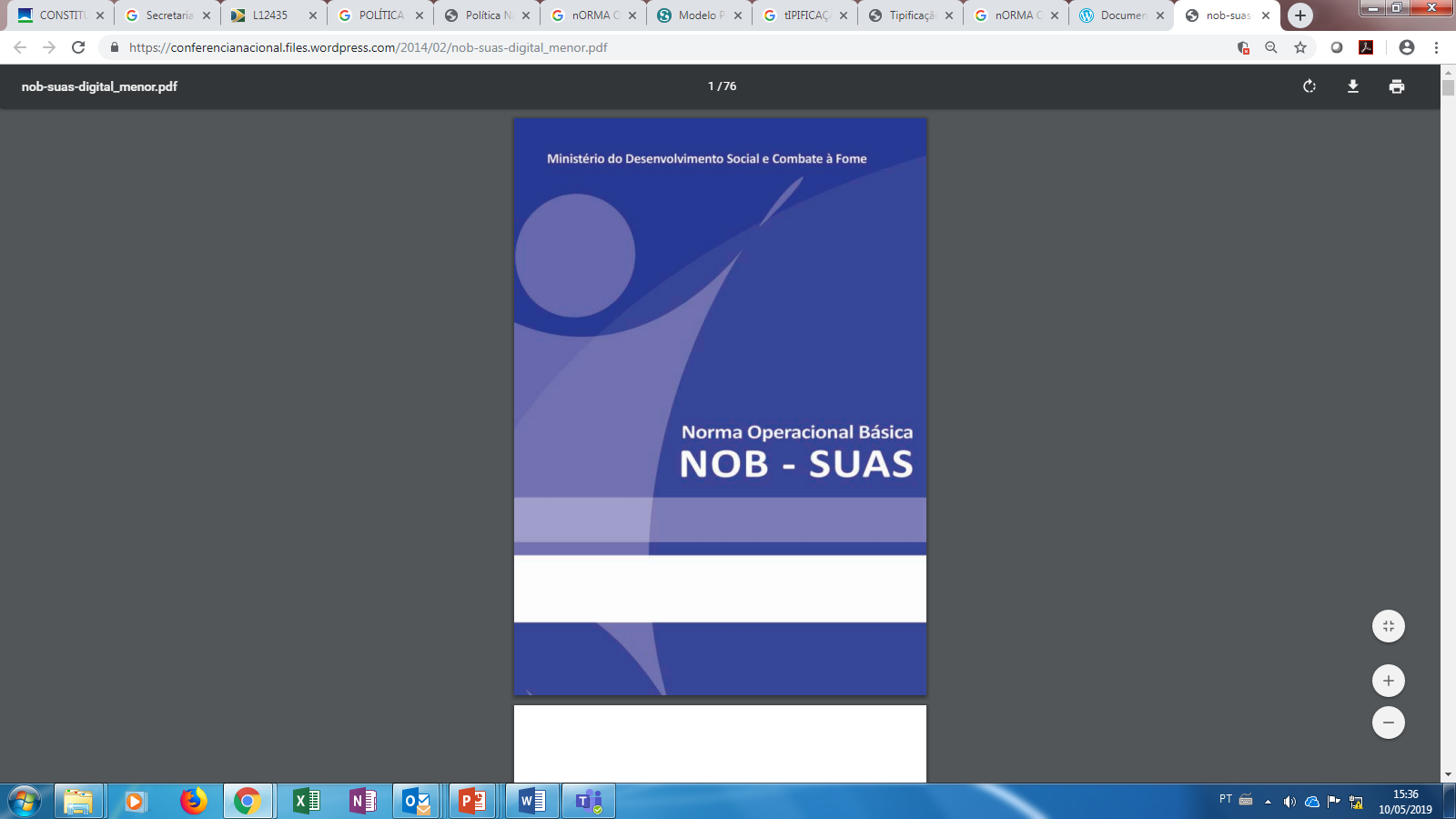 http://aplicacoes.mds.gov.br/snas/regulacao
CONSTITUIÇÃO FEDERAL

LOAS: LEI nº 8742/1993 E ALTERAÇÕES POSTERIORES.  

LEGISLAÇÕES QUE ASSEGURAM DIREITOS A SEGMENTOS ESPECÍFICOS (ECA, Estatuto do Idoso, Lei Maria da Penha, Lei Brasileira de Inclusão - LBI, etc.) 

CONVENÇÕES INTERNACIONAIS RATIFICADAS PELO BRASIL (Trabalho Infantil, Pessoa com Deficiência, Direitos da Criança etc.).
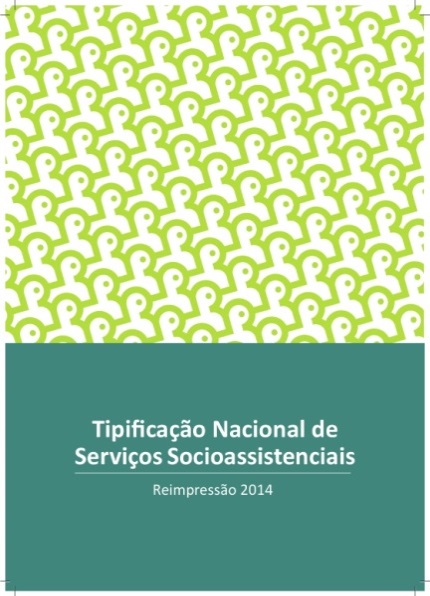 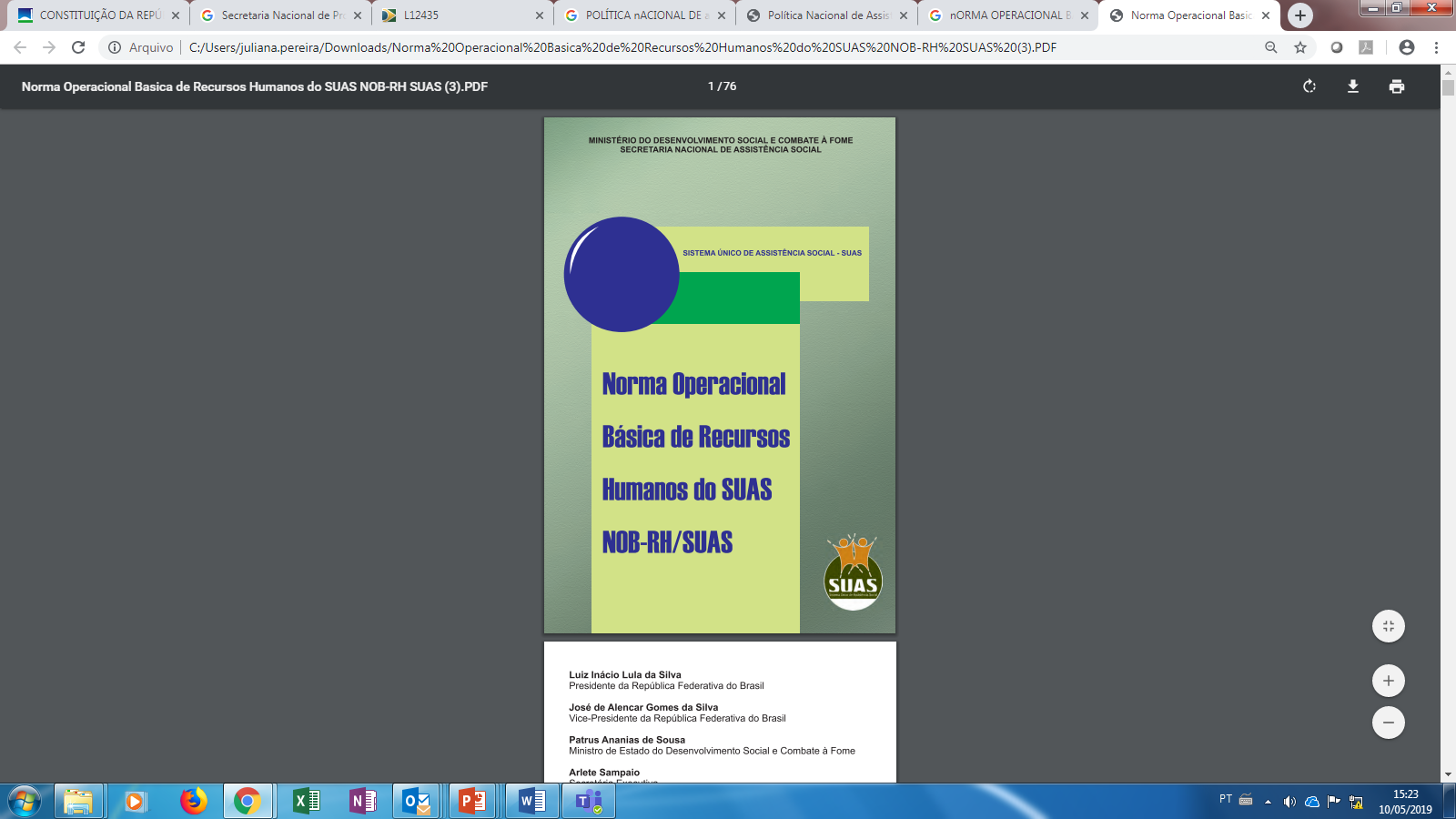 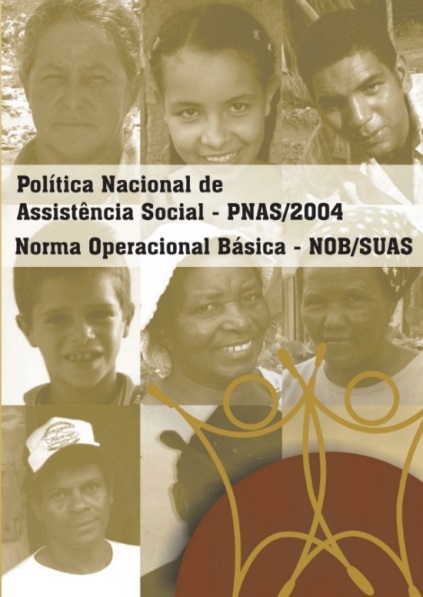 2012
2009
2006
2004
PUBLICAÇÕES SOBRE A TEMÁTICA
Visitar WWW.CIDADANIA.GOV.BR – ASSISTÊNCIA SOCIAL
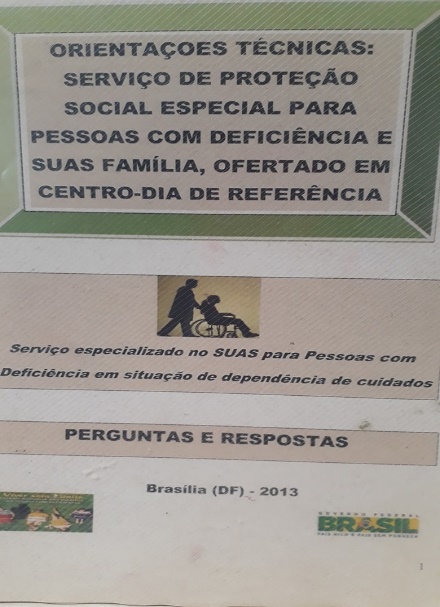 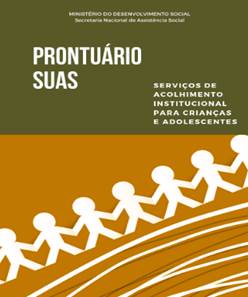 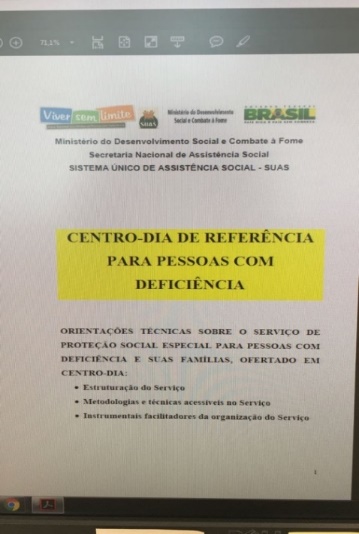 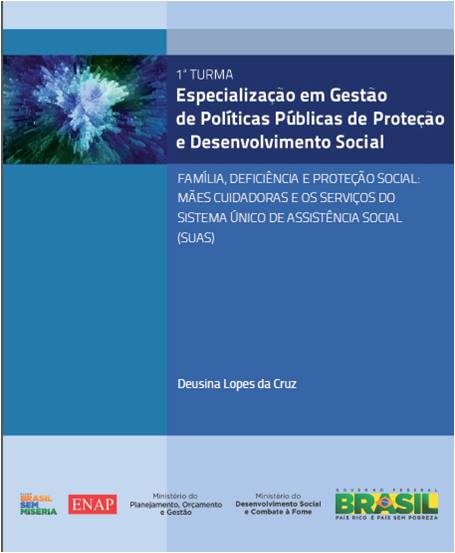 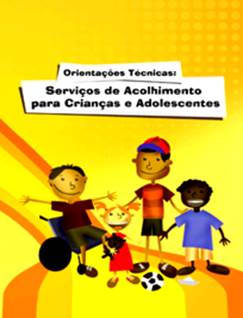 Disponível na internet pelo título
REFERÊNCIAS
Estatuto da Criança e do Adolescente (ECA) – Lei no. 8.069/1990 e regulamentações - Lei no. 10.741/2003 – Estatuto do Idoso e regulamentações.
PORTARIA MDS N.º 440, DE 23 DE AGOSTO DE 2005 - Regulamenta os Pisos da Proteção Social Especial, estabelecidos pela Norma Operacional Básica - NOB/SUAS.
NOB RH SUAS/2006; Resolução 017/2011 - Reconhecer as categorias profissionais de nível superior – SUAS; RESOLUÇÃO 9/2014 Reconhece ocupações profissionais de ensino médio e fundamental – SUAS - NOB/SUAS/2012.
Caderno de Orientações Técnicas do CREAS/2011. - Resolução CNAS nº 34/2011 – Habilitação e Reabilitação da pessoa com deficiência no SUAS.
Decreto 7.612 de 17/11/2011 – Institui o Plano Nacional VIVER SEM LIMITE.
Resolução CNAS no. 17/2011 - Reconhecer as categorias profissionais de nível superior para atender as especificidades dos serviços socioassistenciais e das funções essenciais de gestão do Sistema Único de Assistência Social – SUAS.
Resolução da Comissão Intergestores Tripartite CIT, nº 07, de 12/04/2012 – sobre perfil do serviço em Centro dia no SUAS, cofinancimento federal e o cofinanciamento do Estado para Centro dia.
Resolução CNAS nº 11, de 24 de abril de 2012 – Critérios de partilha do cofinanciamento federal para Municípios e DF para Centro dia.
Portaria MDS nº 139/2012 – autorização de pagamento dos Centros-dia.
Resolução CIT 003/2013 – sobre Residências Inclusivas – Artigo 9º (cofinancimento do Estado para RI - pode usar como referência para cofinanciamento do Centro dia - até o segundo mês do ano subsequente a assinatura do Termo de Aceite.
Orientações Técnica sobre Centro Dia (adulto)/2013 no site www.mds.gov.br – assistência social.
Resoluções CNAS SUAS 17/2011 - Profissionais de nível superior e Resolução CNAS e 09/ 2014 – Profissionais de nível médio- Cuidadores Sociais e Auxiliares de Cuidadores Sociais.
Marco Regulatório das Organizações da Sociedade Civil – Parceria Municípios/DF e Entidades Sociais - Lei n. 13.019/2014 (MROSC).
PORTARIA Nº 113/2015 Regulamenta o cofinanciamento federal do Sistema Único de Assistência Social - SUAS e a transferência de recursos na modalidade fundo a fundo e dá outras – Institui Blocos de Pisos do SUAS.
Lei Brasileira de Inclusão Lei no. 13.146/2015, em especial – Art. 39 - ... 2o  Os serviços socioassistenciais destinados à Pessoa com Deficiência em situação de dependência deverão contar com Cuidadores Sociais para prestar-lhe cuidados básicos e instrumentais.
Resoluções CIT 004/2017 e CNAS 004/2017 - Aprovam os critérios de partilha e elegibilidade para a expansão do cofinanciamento federal do Serviço de Proteção Social Especial para Pessoas com Deficiência, Idosas e suas Famílias, ofertado na unidade de Centro Dia, prioritariamente, crianças de 0 (zero) a 6 (seis) anos com microcefalia ou deficiências associadas e suas famílias.
Orientações Técnicas MDS sobre o Serviço de Proteção Social Especial em Centro Dia para Crianças com Deficiência e suas Famílias prioridade, zero a 6 anos e Microcefalia.
PORTARIAS MDS Nº 2.600 e 2.601, de 6/11/2018 que dispõe sobre a utilização de recursos transferidos fundo a fundo pelo Ministério do Desenvolvimento Social - MDS para o incremento temporário e a estruturação da rede no âmbito do SUAS, inclusive veículos.
 Portaria no. 967/22/03/2018 - Dispõe sobre a priorização do repasse de recursos, conforme a disponibilidade financeira, aos entes federativos que estiverem com menor saldo nas contas dos respectivos fundos de assistência social, Art. 2º - A Portaria nº 113, de 10 de dezembro de 2015, passa a vigorar com as seguintes alterações: "Art. 7º - ...II - Bloco da Proteção Social Especial; III - Bloco da Gestão do SUAS; e IV - Bloco da Gestão do Programa Bolsa Família e do Cadastro Único.  ( Novas Portarias de atualização do financiamento))
ARAÚJO, Edgilson Tavares de; CRUZ, Deusina Lopes. Orientações técnicas sobre o Serviço de Proteção Social Especial para as pessoas com deficiência e suas famílias ofertado em Centros-dia de Referência: metodologias e técnicas acessíveis no serviço.  Brasília: Ministério do Desenvolvimento Social e Combate à Fome, Pnud, 2013, 179p.
OBRIGADA!
DEUSINA LOPES DA CRUZ 
Assistente 
Departamento de Proteção Social Especial – DPSE
Secretaria Nacional de Assistência Social – SNAS
Ministério da Cidadania

Com formação em Economia
Especialista em políticas públicas de proteção e desenvolvimento social, tema de pesquisa e publicação: Família, deficiência e proteção social: Mães cuidadoras e os serviços do SUAS  
Master Ibero-Americano em Habilitação e Reabilitação da Pessoa com Deficiência, Especialização, pela Universidade de Salamanca, Espanha, tema: Avaliação Social da Deficiência
Autora do livro: Um Autista Muito Especial
SECRETARIA NACIONAL DE ASSISTÊNCIA SOCIAL - SNAS
SECRETARIA ESPECIAL DO DESENVOLVIMENTO SOCIAL – SEDS
DEPARTAMENTO DE PROTEÇÃO SOCIAL ESPECIAL
MINISTÉRIO DA CIDADANIA


www.cidadania.gov.br


Fotos: ASCOM e Acervo SNAS/Ministério da Cidadania